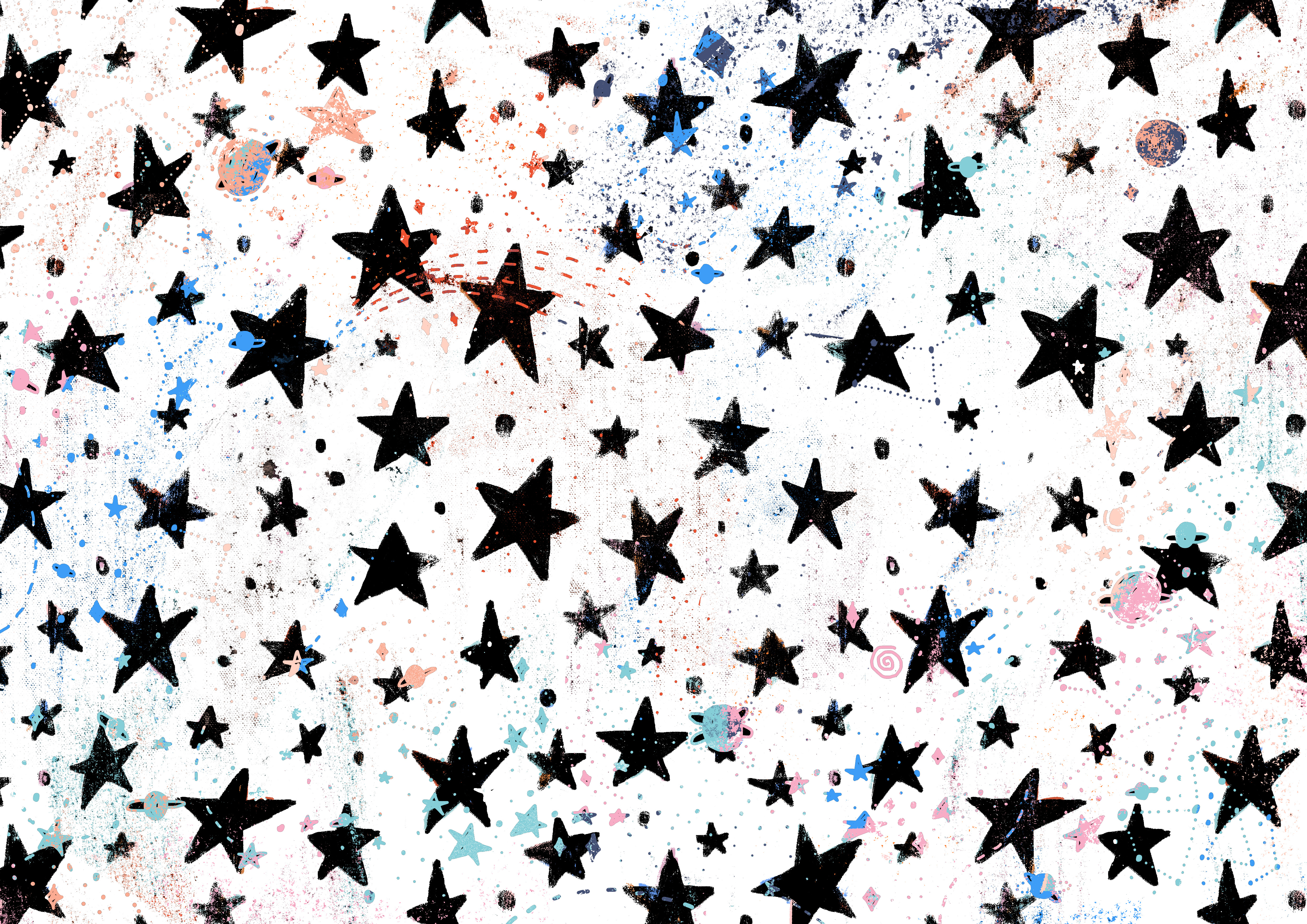 Programmation LITTÉRATURE 2024-2025
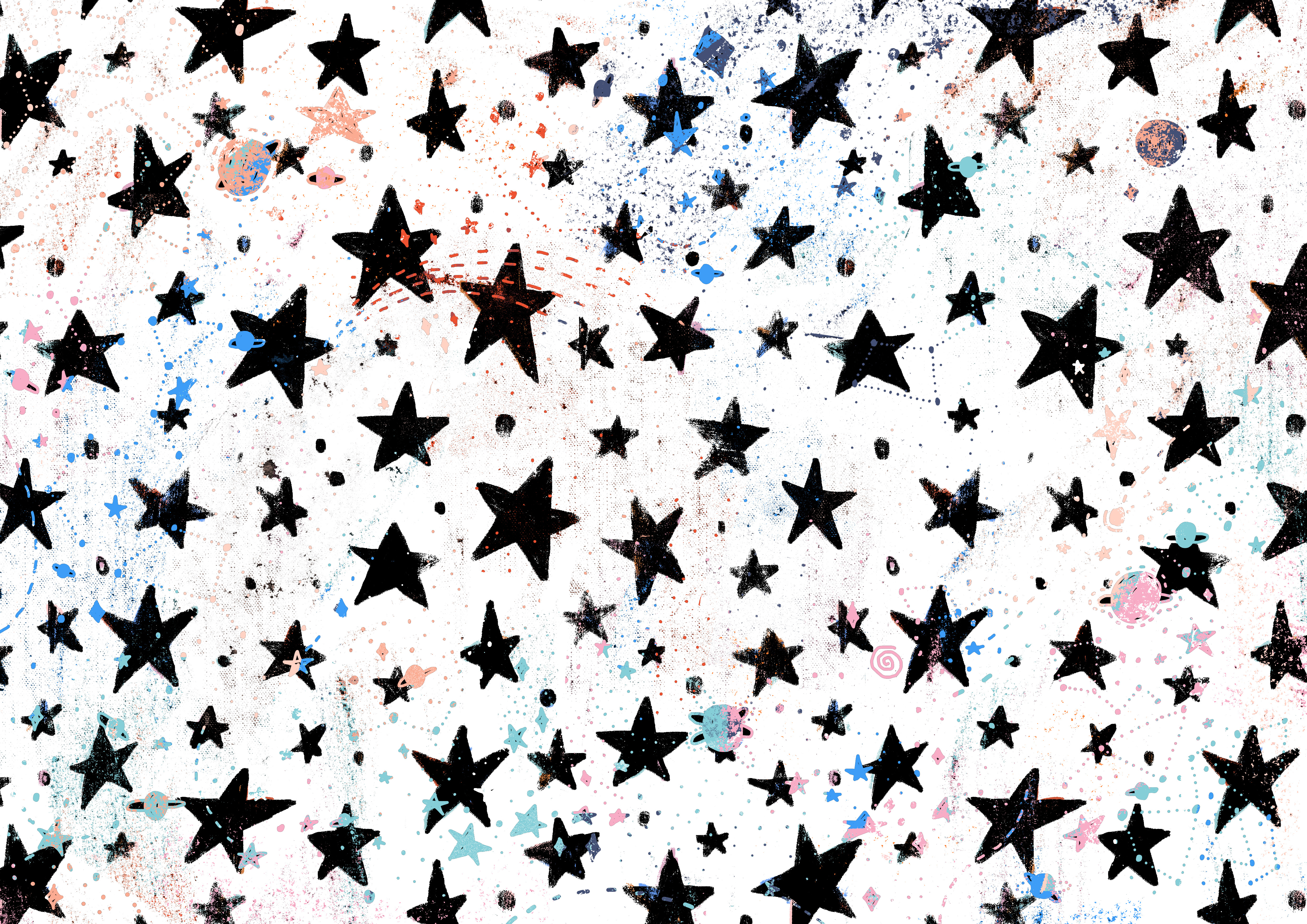 Programmation GRAMMAIRE 2024-2025 CM1-CM2 
D’après Réussir en grammaire au CM – Retz
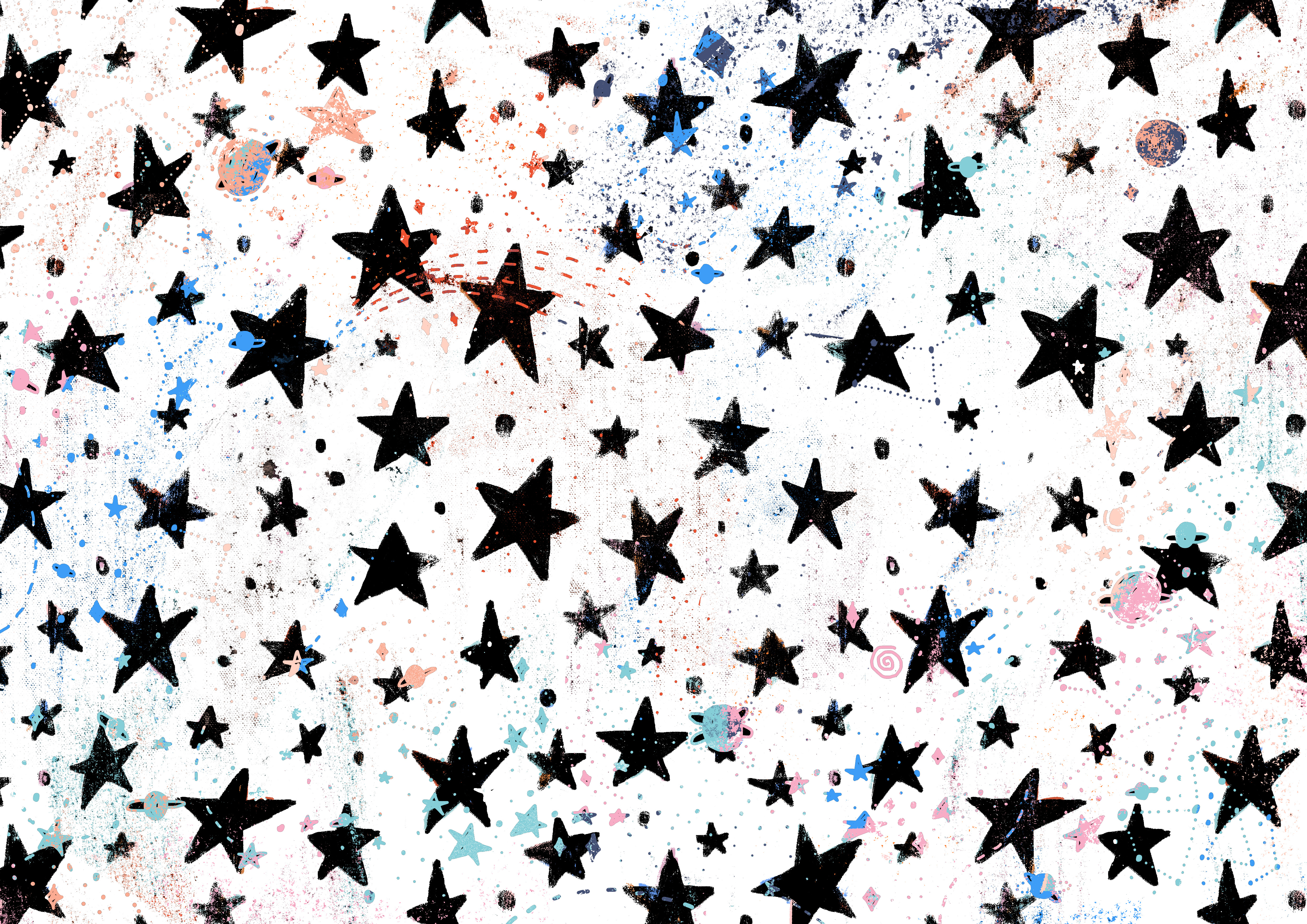 Programmation ORTHOGRAPHE 2024-2025 CM1-CM2
D’après Dictées et Histoire des arts autour du monde, Retz
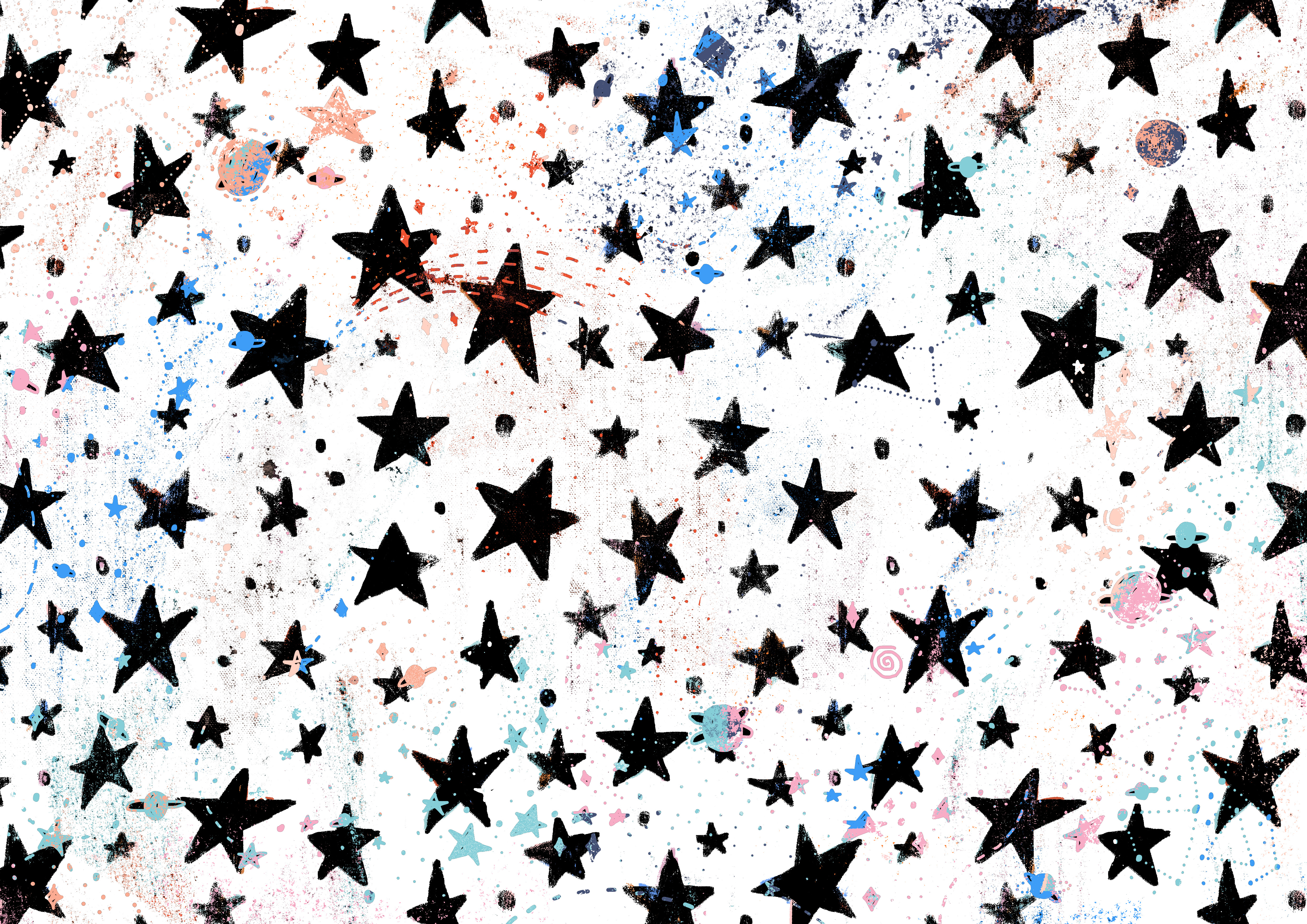 Programmation 2024-2025 
HISTOIRE DE L’ART ET ARTS PLASTIQUES
D’après Dictées et Histoire des arts autour du monde, Retz
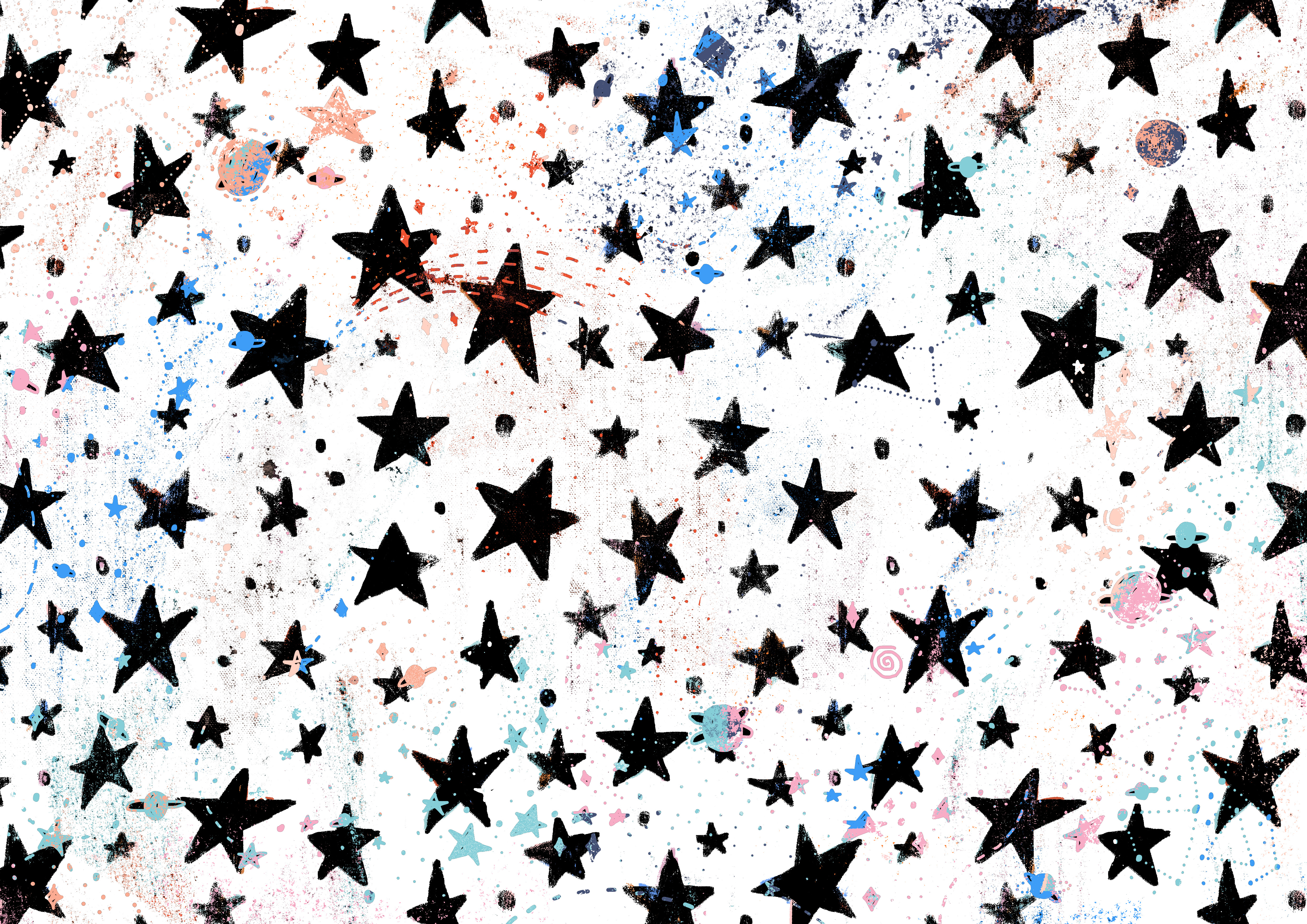 Programmation MATHS 2024-2025          CM1
D’après Tandem CM1-CM2 - Nathan
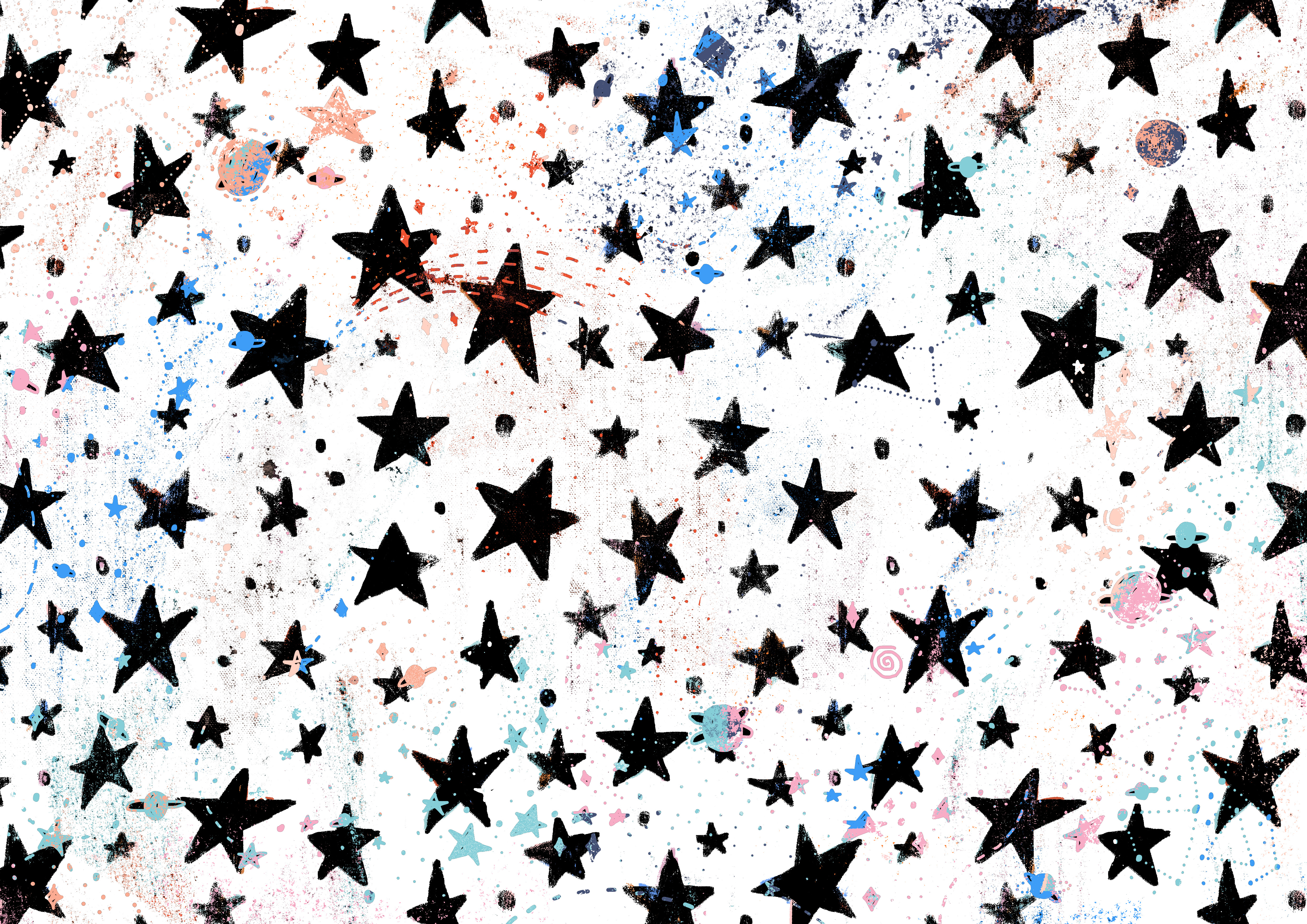 Programmation MATHS 2024-2025          CM2
D’après Tandem CM1-CM2 - Nathan
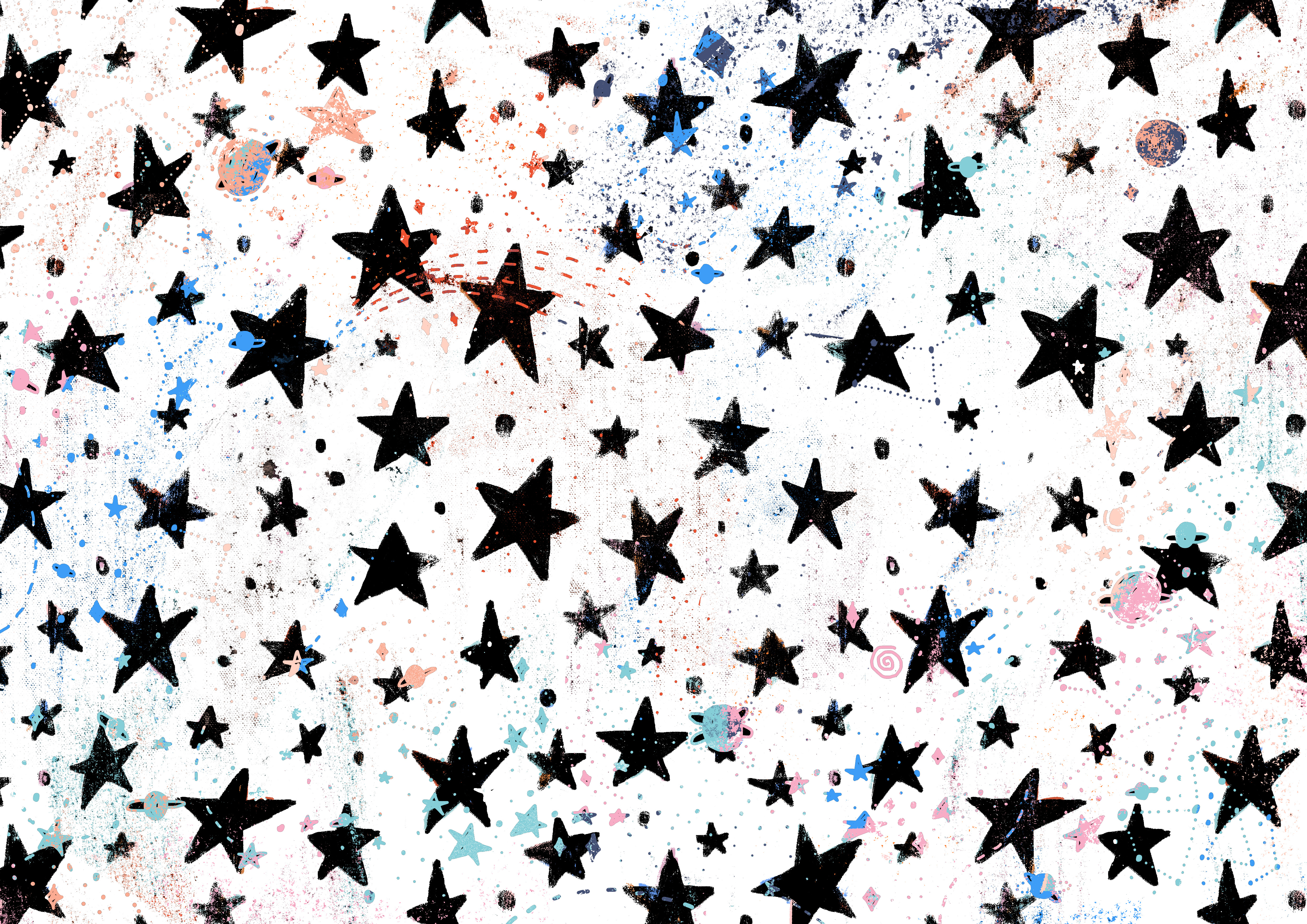 Programmation SCIENCES 2024-2025 CM1-CM2 - Année A
D’après Explorer les Sciences au CM – Génération 5
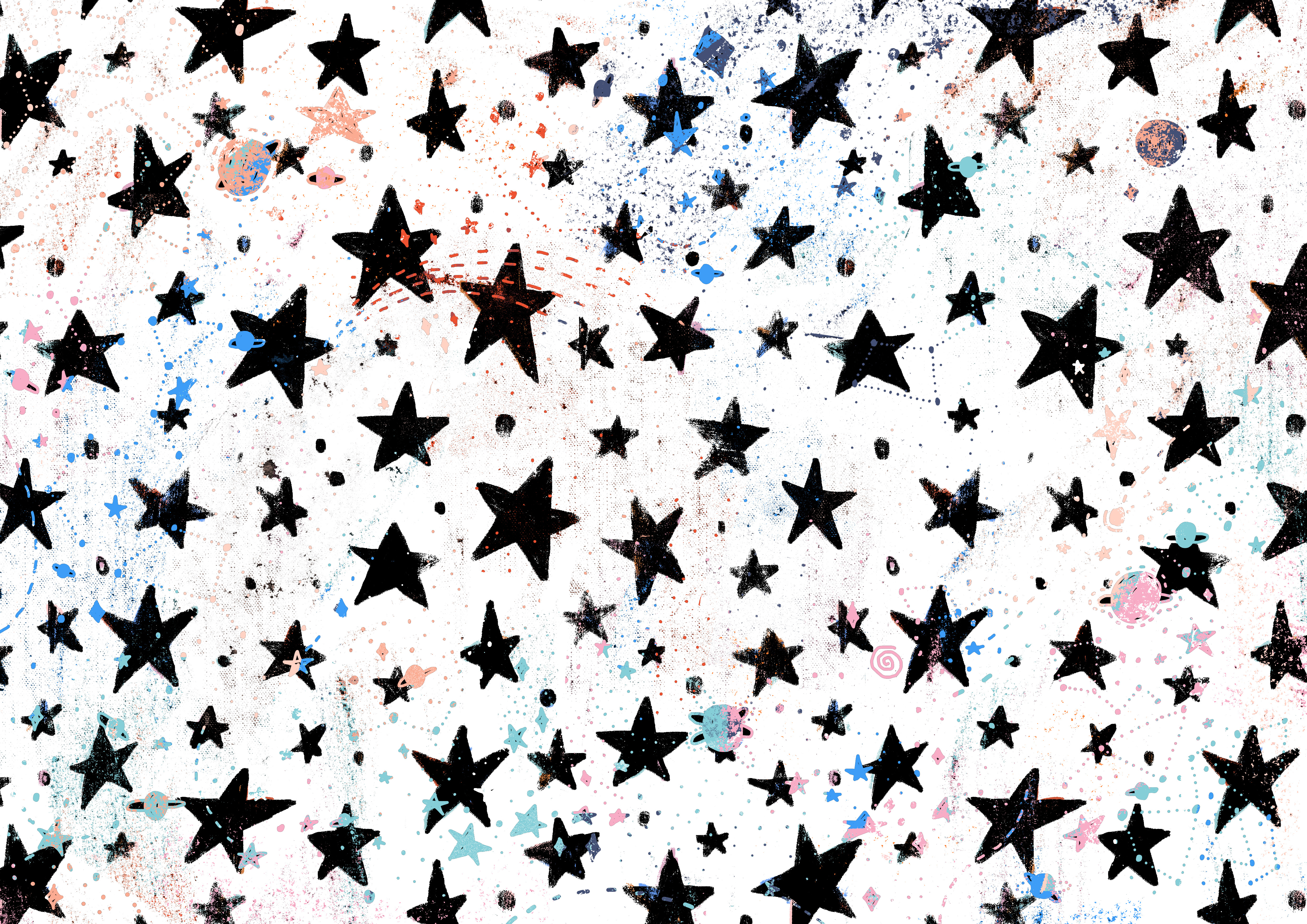 Programmation HISTOIRE 2024-2025 CM1-CM2 - Année A
D’après Explorer l’histoire – Génération 5
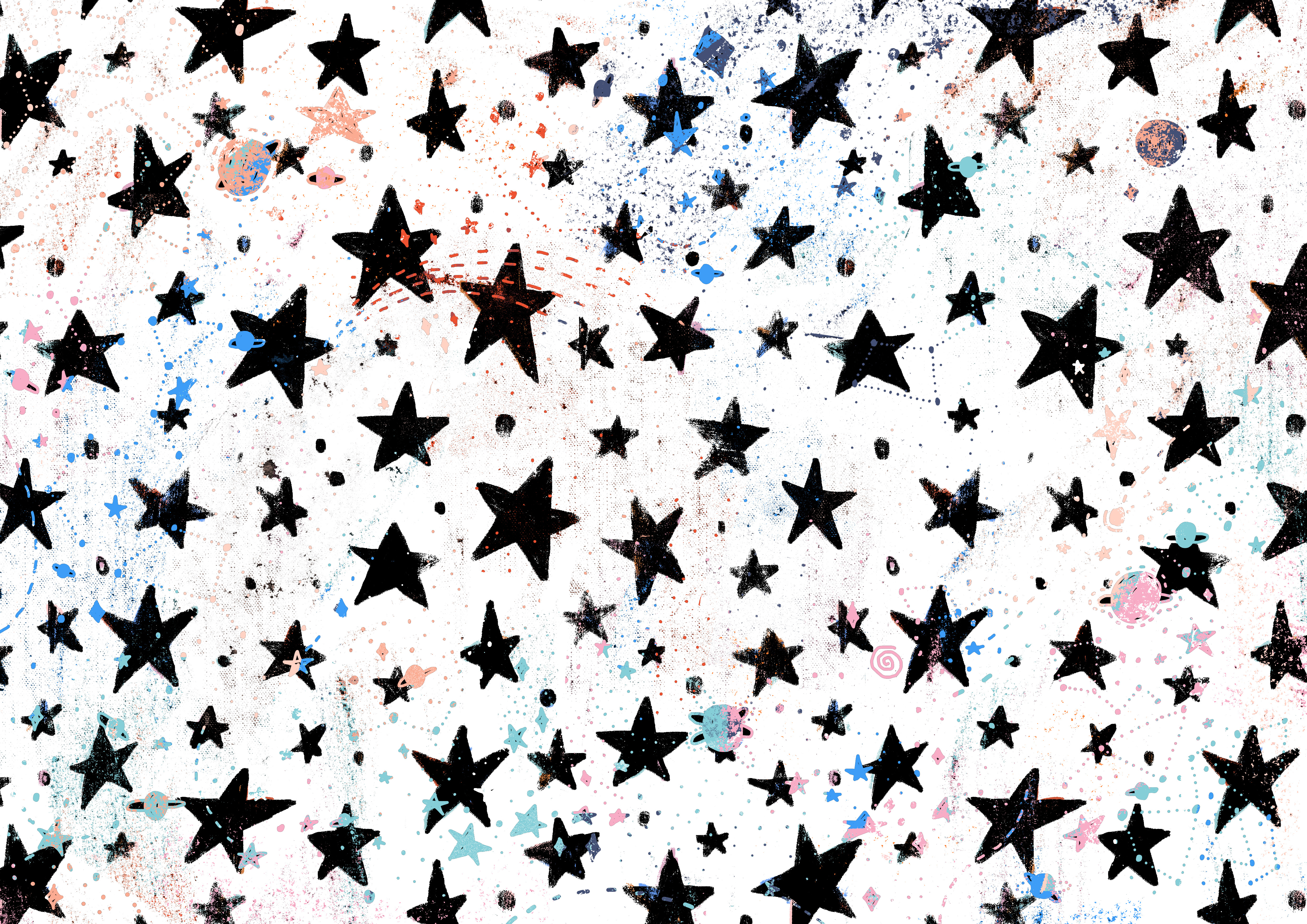 Programmation géographie 2024-2025 CM1-CM2 - Année A
D’après Explorer la géographie – Génération 5
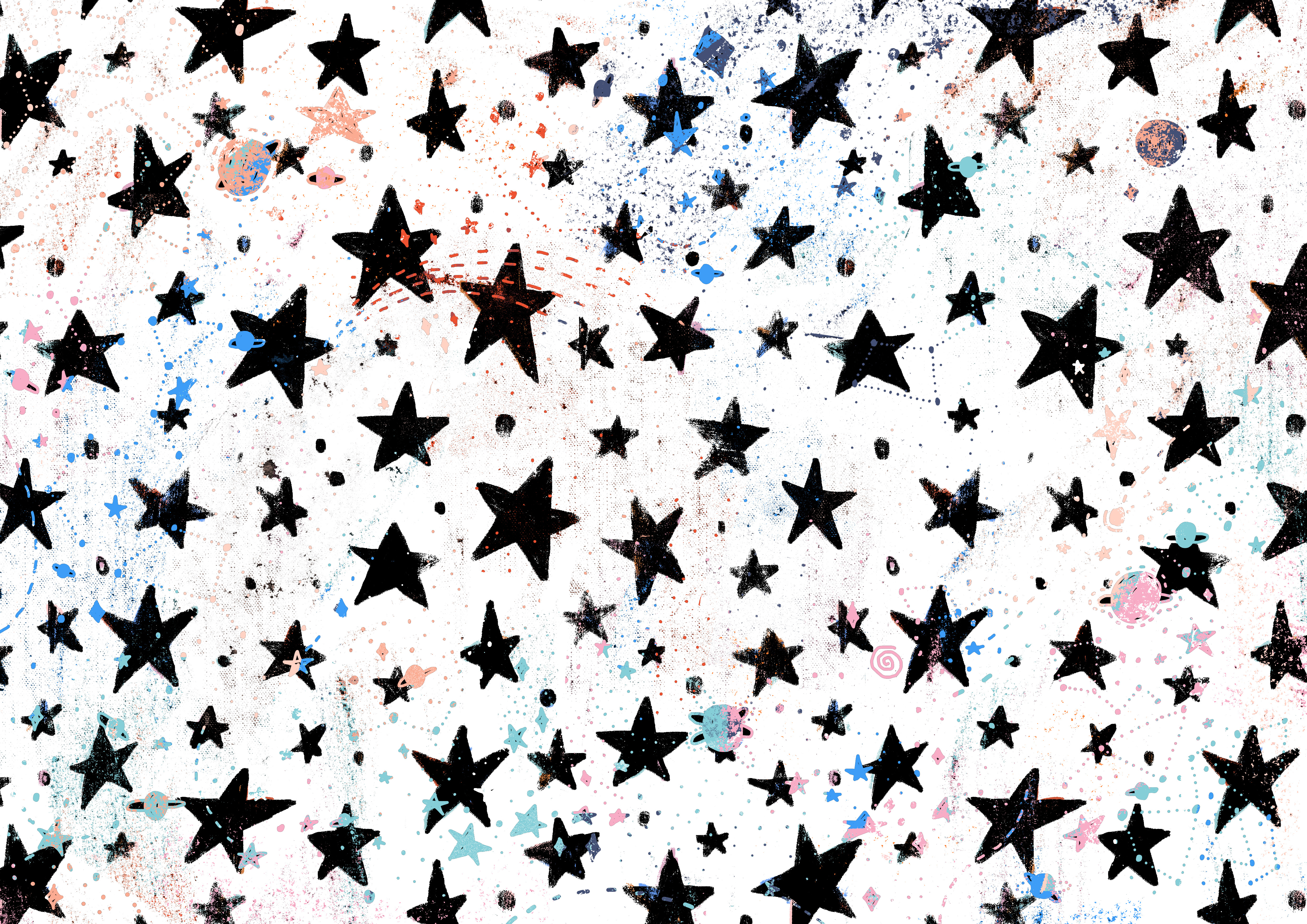 Programmation EMC 2024-2025